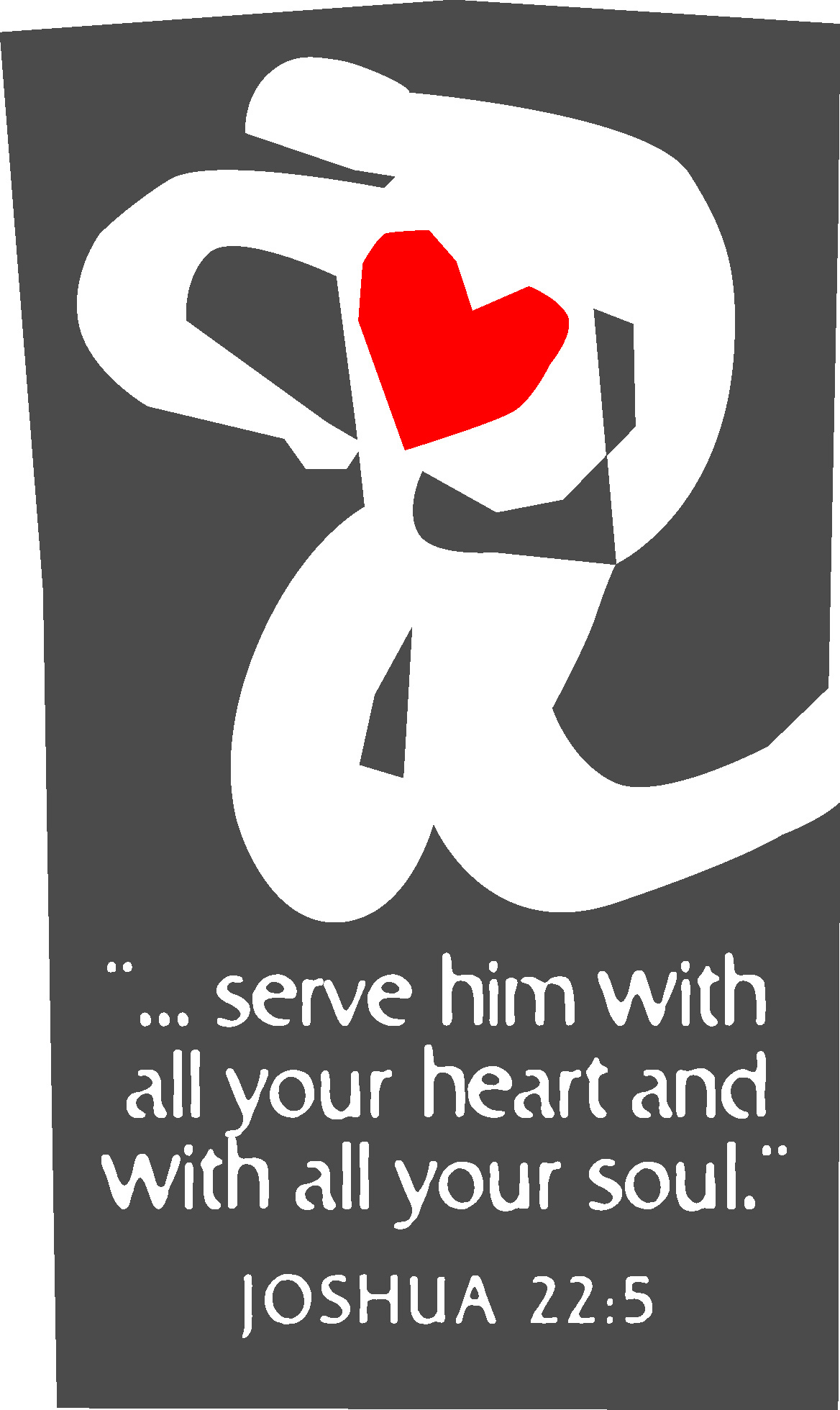 Serving Through 
Grace and Humility 
in the Eternal Glory
2 Timothy 2:1,2,10 - “You therefore, my son, be strong in the grace that is in Christ Jesus. And the things that you heard from me…commit these to faithful men who will be able to teach others…  Therefore I endure all things for the sake of the elect, that they also may obtain salvation which is in Christ Jesus with eternal glory.”
[Speaker Notes: Praise and honor to God in leadership - in every aspect of our walk in Christ is crucial!
How we serve through grace and humility in the Eternal Glory is all important!
   Passing on the torch of the gospel of Christ is vital! Faith in Christ is first heard in the heart and mind, then accepted, and then acted upon. Why receive it or accept it? At first, It is so often believed because of the person who taught us. The word of God has the power to change us, yet God uses human vessels, us, to share that word with others.
   We are all servants of God and we minister through God’s grace and humility that is enveloped in the Eternal Glory - the Godhead, Diety, Who is Glory and Eternal!
   The directive is to pass the glory of Jesus Christ to other souls who will continue the process. We seek faithful men and women who will teach and lead others to the Lord Jesus Christ.
   Like the apostle Paul, we endure whatever comes for the sake of God’s chosen ones that they may obtain salvation as we have in Christ Jesus with eternal glory!]
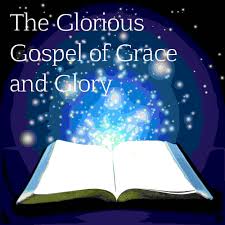 Abundant 
Grace
1 Tim 1:14 - “And the grace of our Lord was exceedingly abundant, with faith and love which are in Christ Jesus.”
1 Tim 4:9,10  - “This is a faithful saying and worthy of all acceptance. For to this end we both labor and suffer reproach, because we trust in the living God, who is the Savior of all men, especially of those who believe.”
[Speaker Notes: 1) 1 Timothy 1:14 - Abundant Grace - NKJV - “Exceedingly;” NASV - “more than;” Amplified Bible - “The grace of our Lord [His amazing, unmerited favor and blessing] flowed out in superabundance [for me, together] with the faith and love which are [realized] in Christ Jesus.”
2) 1 Timothy 4:9,10 - Throughout Paul’s writing to Timothy he seems to underline certain promises calling them a “faithful saying” or “trustworthy statement.” 
   Here is the reason we labor and even could suffer reproach — We trust in the Living God - Who is the Savior of all men especially of those who believe!
*I believe a church will grow and leadership will develop when God’s grace is preached like it was expounded upon in the New Testament. Practically every New Testament letter begins with God’s grace as a blessing to those receiving the letter.]
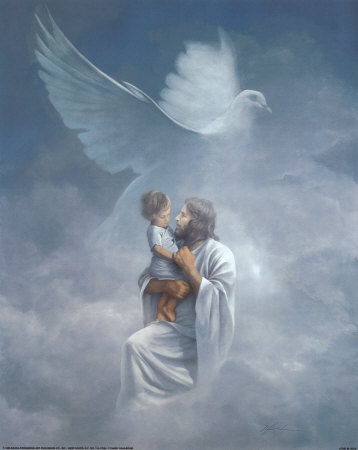 Power of Mercy
1 Timothy 1:15-17 - “This is a faithful saying and worthy of all acceptance, that Christ Jesus came into the world to save sinners, of whom I am chief. However, for this reason I obtained mercy, that in me first Jesus Christ might show all longsuffering, as a pattern to those who are going to believe on Him for everlasting life. Now to the King eternal, immortal, invisible, to God who alone is wise, be honor and glory forever and ever. Amen.”
[Speaker Notes: The apostle Paul understood mercy - He knew his salvation came through God’s love, grace, and kindness. His marching orders were to take that mercy and grace into the world amongst all nations. Christians, leaders and teachers of Christ, go forth in mercy!!
   To lead like Jesus who came not to be served but to serve and give His life a ransom for many is our goal. Paul accents this truth in another faithful saying - he acknowledges that in God’s mercy Jesus Christ showed all longsuffering and thus, presented a pattern (in and through Paul) to those who would come to believe on Him for everlasting life.
   We are then given this magnificent benediction - “Now to the King eternal, immortal, invisible, to God who alone is wise, be honor and glory forever and ever. Amen!”
   Praise and Honor to God in leadership is essential - it is foremost in the minds of all the saved!]
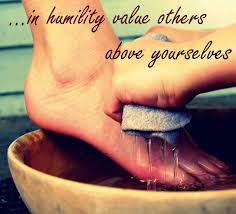 Humility Exalts
Matthew 23:12 - “And whoever exalts himself will be humbled, and he who humbles himself will be exalted.”
Matthew 18:4 - “Therefore whoever humbles himself as this little child is the greatest in the kingdom of heaven.”
James 4:10 - “Humble yourselves in the sight of the Lord, and He will lift you up.”
[Speaker Notes: Jesus taught how important it is to be humble! Matthew 23:12 and 18:4 make it evident that God knows whether we are humble. We show our humility in the way we treat others even better than we treat ourselves.
   James 4:10 expresses the blessing we will receive from God when we humble ourselves.
   This attribute of lowliness seen in Jesus as He left heaven to come here and live amongst us (Philippians 2) is a matter of mindset. To be in God’s eternal glory we must lower ourselves to being a bondservant in the weakness of our humanity to be exalted in Christ!
   Not only is this important in whatever way we might be over our brethren in some aspect of our service in Christ, so it must be in every part of our walk as followers of Christ!]
Path to Eternal Glory
We lead and live as servants because our Master has given us mercy
We do the will of our Father who is in heaven
We seek not our own glory but our Father’s
We are to be humble, lowly, unselfish
We are to be prayerful
We are to be gentle
We are to be compassionate
[Speaker Notes: The path to eternal glory that is in Jesus Christ is to be like Him. There is no greater joy than to be like our Master. When we strive to live as He lived, serve as He served, and show love, mercy and grace as He showed it, then we have fashioned ourselves into His image. We are saying that Christ lives in us through faith and that it is no longer we who live but Christ in us!

   There is no better way to give God praise and honor than to be like His Son. We will be the child of God He wants us to be and we will be servant leaders when the occasion arises.

   The list I have placed before you in this series is not exhaustive, but it is true and right according to His divine will for us. May He bless us to be like His Son!]
Endure All Things
2 Tim 2:10 - “For this reason I endure all things for the sake of those who are chosen, so that they also may obtain the salvation which is in Christ Jesus and with it eternal glory.” 
2 Tim 4:18 - “The Lord will rescue me from every evil deed, and will bring me safely to His heavenly kingdom; to Him be the glory forever and ever. Amen.”
[Speaker Notes: I want to enter God’s eternal glory, as I know you do as well. 
   Endurance is extremely valuable to our efforts in Christ.
   Like Paul, not only should we deal with the struggles of this life, but ever keep in mind that we want our fellow brethren to arrive at the same destination.
   Don’t give up, stay the course, keep reaching out, keep trying, do not quit, - this is about obtaining our salvation and our family in Christ reaching the same goal.
   We call on our Lord to rescue us and to bring safely into His glorious heavenly kingdom!]
Eternal Glory
1 Tim 2:3-5 - “For this is good and acceptable in the sight of God our Savior, who desires all men to be saved and to come to the knowledge of the truth. For there is one God and one Mediator between God and men, the Man Christ Jesus,”
2 Tim 1:9,10 - “who has saved us and called us with a holy calling, not according to our works, but according to His own purpose and grace which was given to us in Christ Jesus before time began, but has now been revealed by the appearing of our Savior Jesus Christ, who has abolished death and brought life and immortality to light through the gospel,”
[Speaker Notes: We invite everyone we meet, even those with us now, to come into God’s eternal glory.
God desires all men to be saved and come to the knowledge of the truth.
There is one God and one Mediator between God and men - the Man Christ Jesus!
Our salvation is not of our works but rather a holy calling according to God’s own purpose and grace - it is given to us in Christ Jesus - planned from the beginning of time - now revealed by Jesus coming into the word and abolishing death and bringing to life and immortality to us through the preaching of the gospel!]